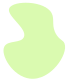 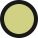 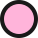 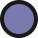 PRESENTASI BY PUSPA KIRANA
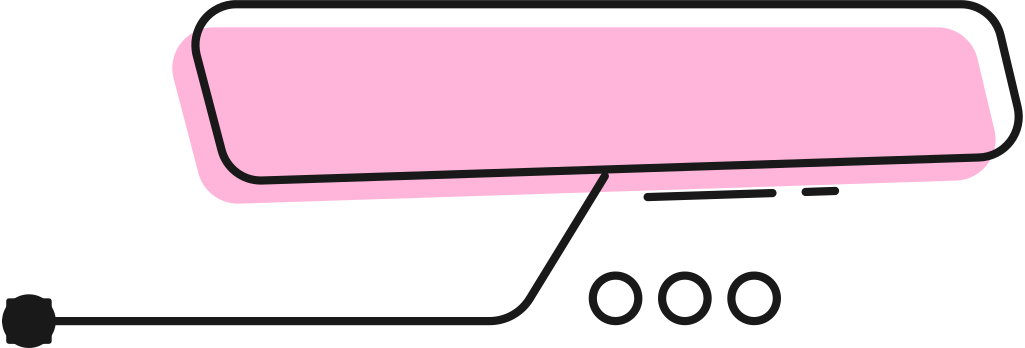 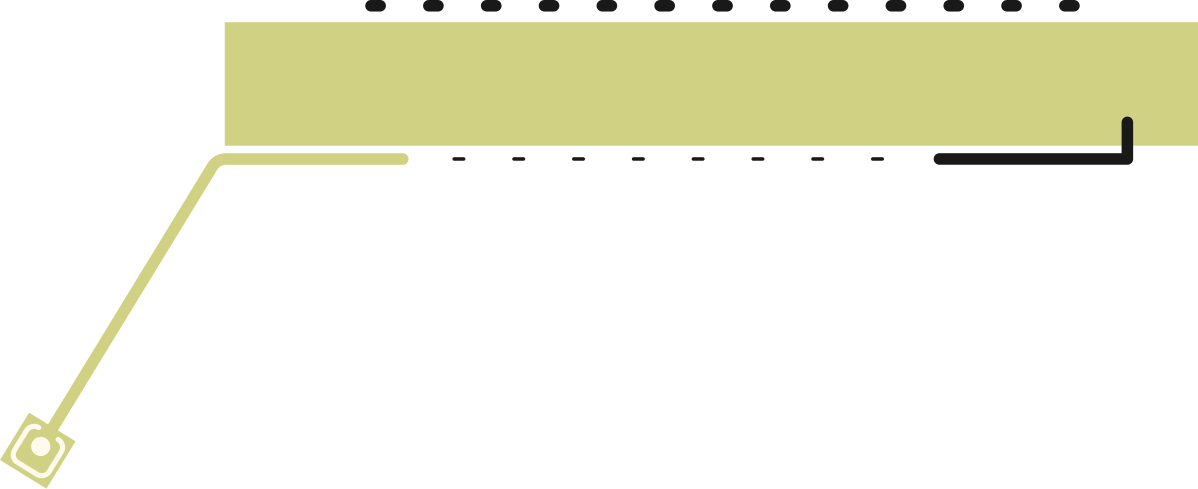 KELAS
HYBRID
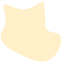 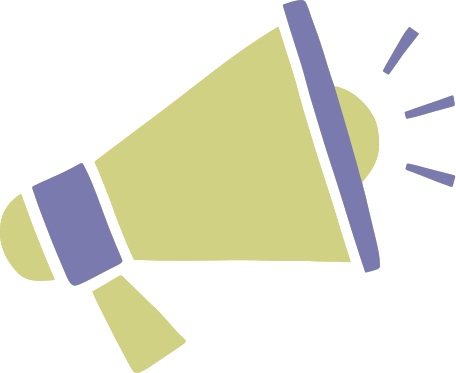 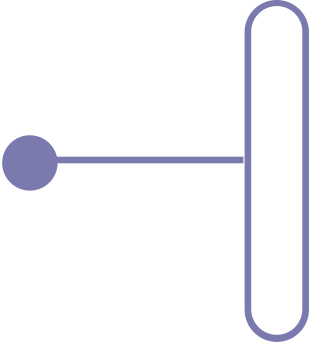 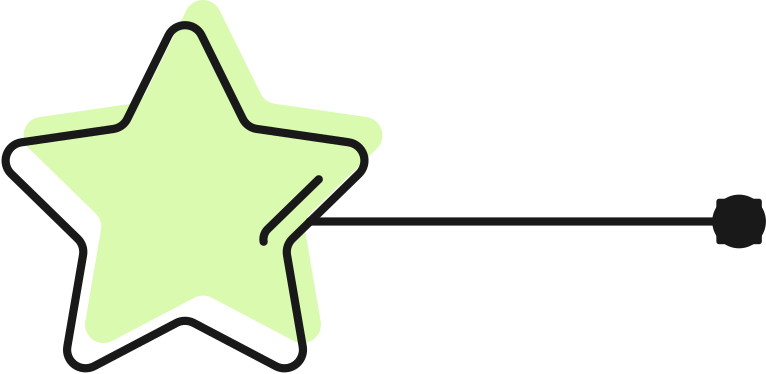 penjelasan mengenai kelas hybrid beserta alat alatnya
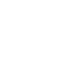 HYBRID LEARNING
Pengertian
Hybrid learning adalah sebuah model pembelajaran dimana seorang guru mengajar siswa yang sedang belajar dari rumah dan juga belajar di sekolah secara bersamaan dengan bantuan teknologi
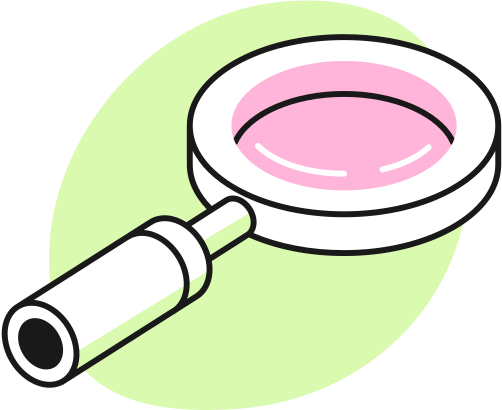 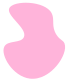 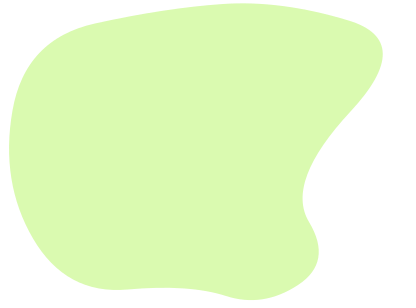 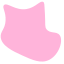 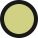 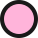 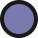 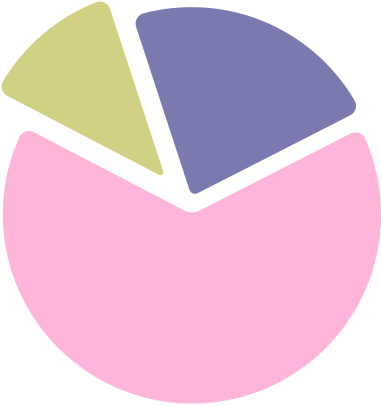 pembelajaran online
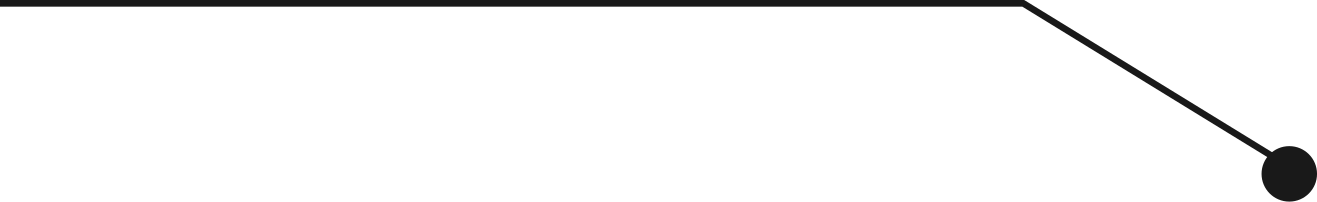 MODEL PEMBELAJARAN HYBRID LEARNING
pembelajaran dikelas
collaborative
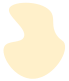 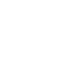 KELEBIHAN & KEKURANGAN KELAS HYBRID
KEKURANGAN
KELEBIHAN
•Terbukanya Kesempatan untuk Bersosialisasi
•Pemahaman akan Materi Lebih Baik
•Memberikan Penyegaran
•Meningkatkan Kualitas Kesehatan baik Fisik maupun Mental
•Kesulitan dalam Mengatur Jadwal Belajar Harian
•Ketergantungan pada Perangkat dan Jaringan
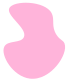 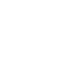 ALAT ALAT KELAS HYBRID
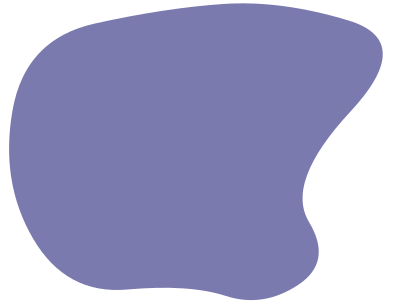 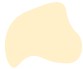 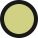 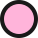 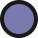 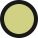 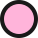 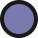 KAMERA
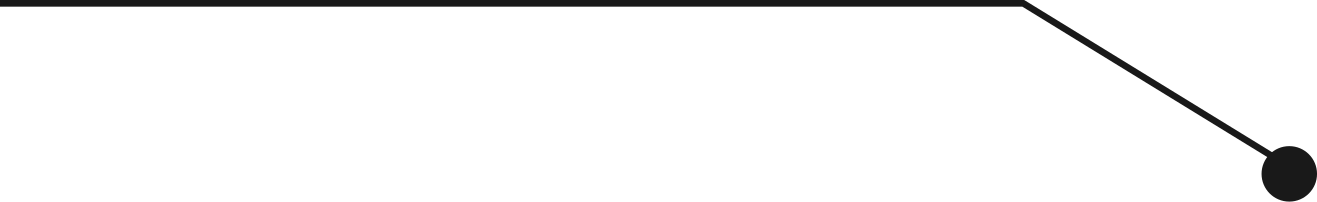 merupakan alat yang digunakan untuk kegiatan fotografi. Fungsi dari kamera ini dapat mengabadikan berbagai momen dan kegiatan apa saja dengan cara merekam hingga menjadi sebuah film atau video maupun membidiknya hingga menjadi sebuah gambar atau foto
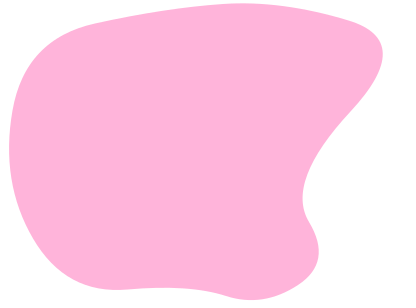 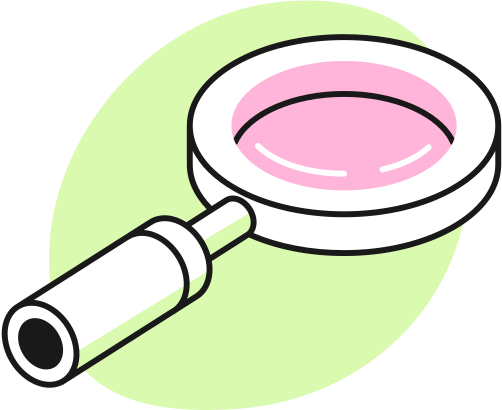 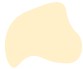 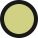 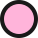 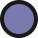 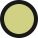 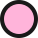 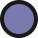 TELEVISI
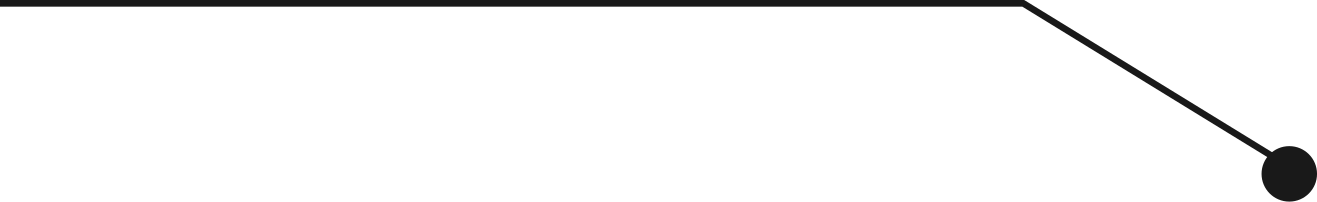 salah satu media publik yang memiliki tiga fungsi sebagai alat komunikasi massa. Fungsi tersebut adalah fungsi informasi, Fungsi Pendidikan dan Fungsi Hiburan.
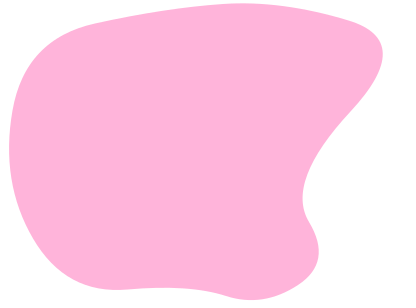 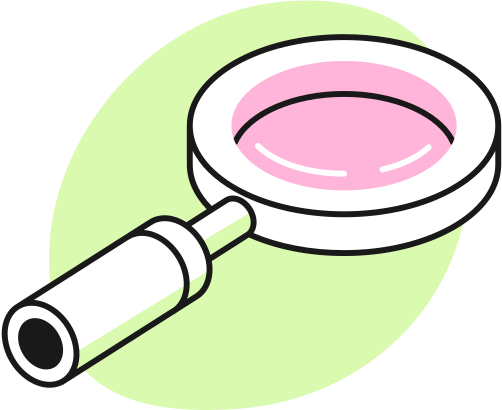 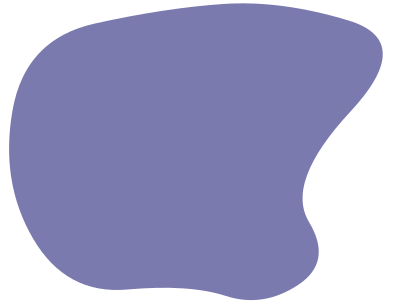 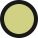 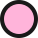 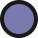 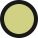 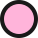 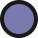 SPEAKER
untuk menghasilkan dan juga mengeraskan volume suara
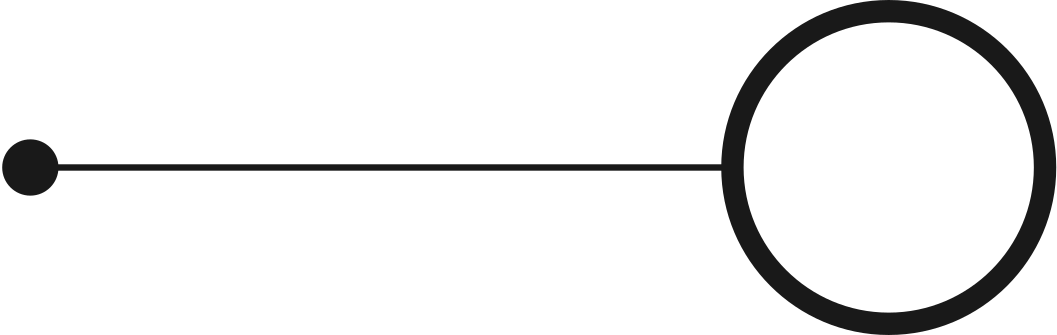 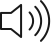 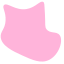 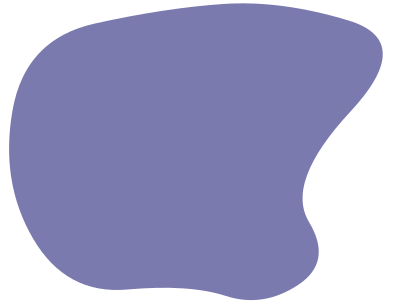 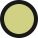 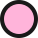 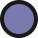 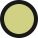 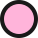 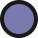 KOMPUTER
seperangkat alat elektronik yang bisa digunakan untuk mengolah data sesuai dengan berbagai prosedur.
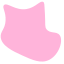 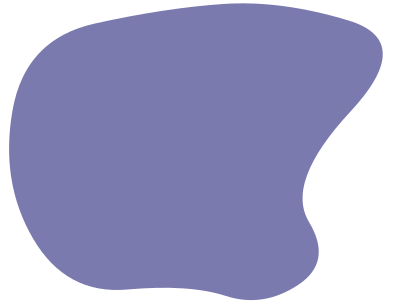 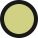 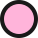 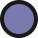 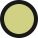 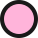 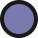 PEN DISPLAY
berfungsi sebagai pengganti kertas dan pensil untuk membuat gambar
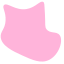 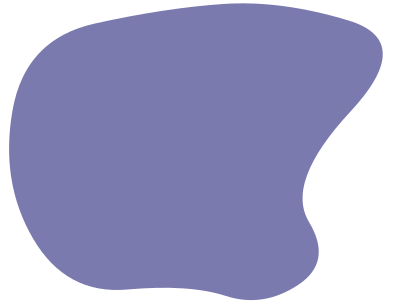 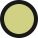 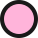 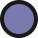 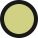 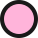 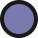 PROYEKTOR
alat yg digunakan untuk menampilkan sebuah gambar disuatu layar atau permukaan
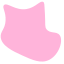 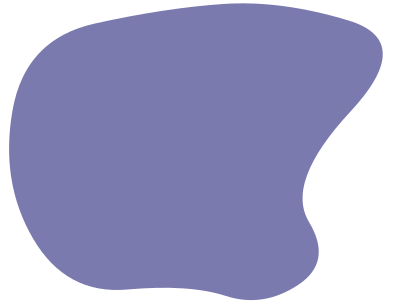 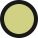 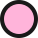 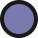 LAYAR PROYEKTOR
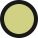 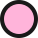 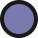 alat yg digunakan untuk menghasilkan gambar dari proyektor
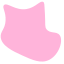 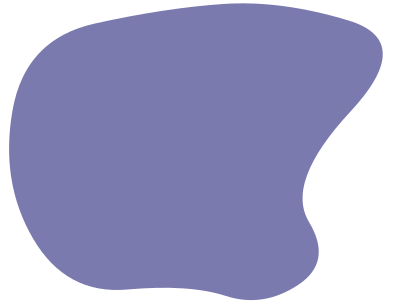 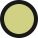 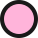 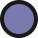 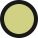 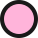 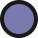 HDMI SPLITTER
aksesori yang bisa menampilkan konten pada beberapa layar
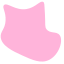 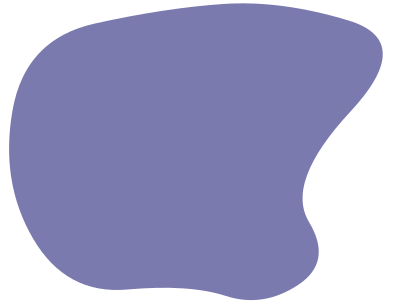 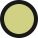 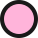 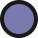 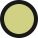 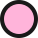 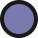 MIXER AUDIO
berfungsi sebagai pencampur suara
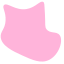 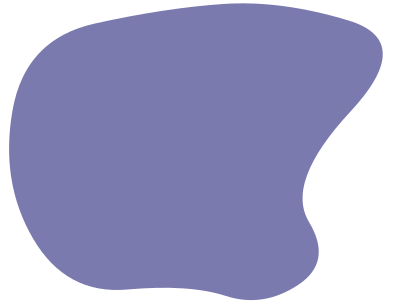 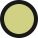 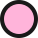 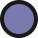 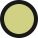 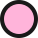 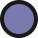 SARAMONIC
sistem mikrofon yang menghasilkan suara
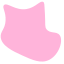 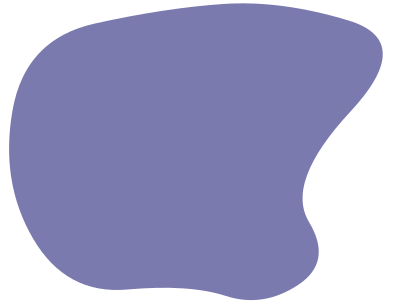 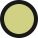 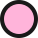 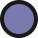 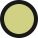 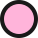 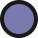 SOUND CARD
berfungsi untuk mengubah data digital menjadi informasi suara yang dapat diterima pendengaran manusia.
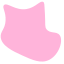 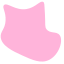 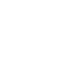 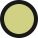 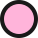 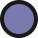 KELAS HYBRID ITB JATINANGOR
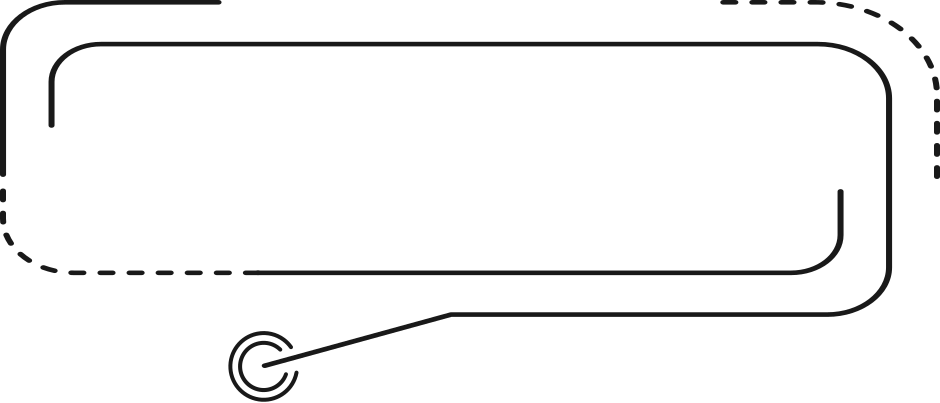 THANK YOU
Puspa kirana 
XI TKJ
SMK Pasundan Tanjungsari
Berikut adalah penjelasan dan gambar 
mengenai alat alat kelas hybrid
di Kampus ITB Jatinangor
GKU2 K2.9653
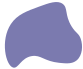